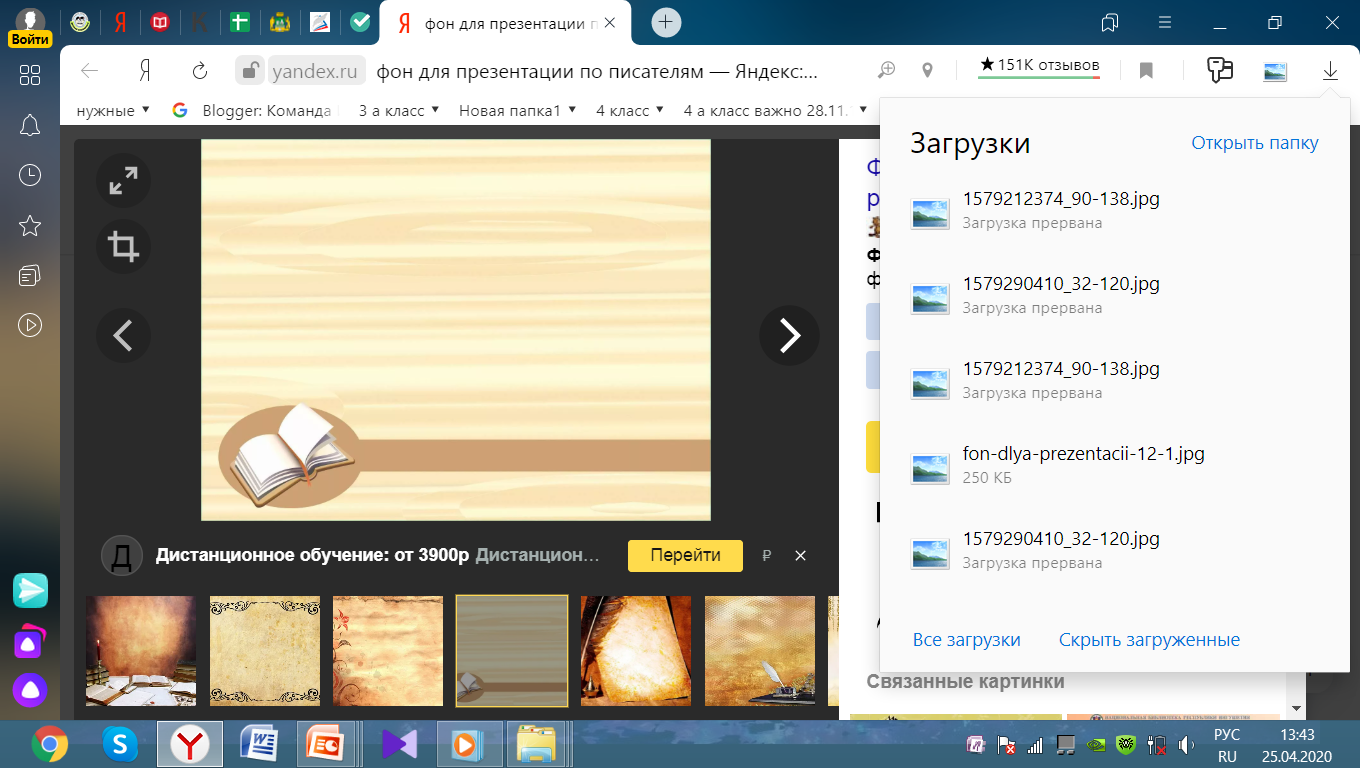 МБУК «Троицко -Печорская МЦБ»
Отдел информационно-библиографической деятельности
12+
Писатели –юбиляры (1 выпуск)
2020
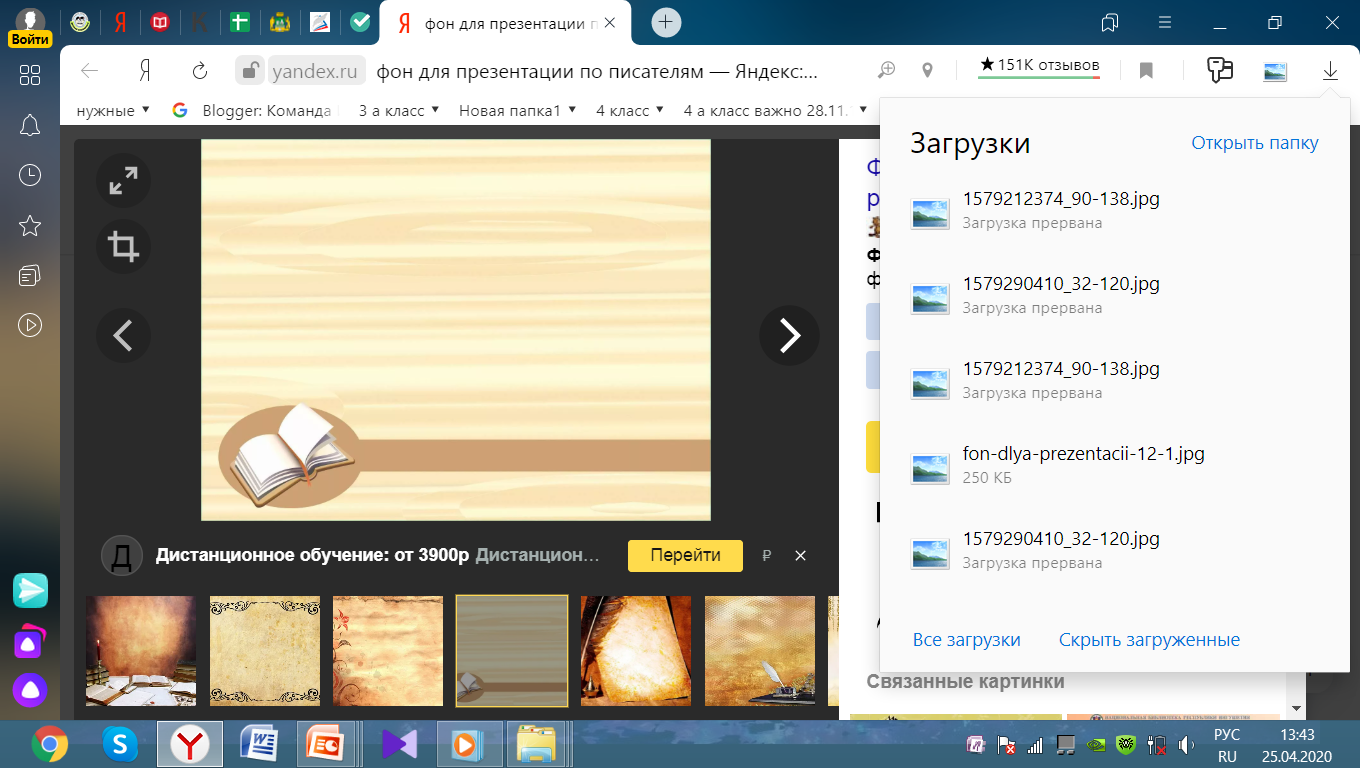 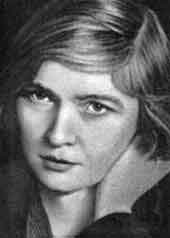 Ольга Федоровна Берггольц
 (1910-1975)
советская поэтесса и прозаик, драматург, журналист.
16 мая, исполняется 100 лет со дня рождения русской писательницы и поэтессы Ольги Федоровны Берггольц.
	Русская писательница, поэтесса родилась  по старому стилю - 3 мая 1910 г. в Петербурге в семье врача. Семья жила на рабочей окраине Петербурга в районе Невской заставы, где прошли детские годы будущей поэтессы.
	В 1920-х гг. Ольга Берггольц училась в трудовой школе. Ее первые стихи были опубликованы в 1924 г. в заводской стенгазете, а через год Ольга Берггольц вступила в литературную молодежную группу "Смена".
	В 1926 г. она стала студенткой Высших государственных курсов искусствоведения при Институте истории искусств, а через несколько лет была переведена в Ленинградский университет.
	В 1930 г. Берггольц окончила филологический факультет Ленинградского университета и по распределению уехала в Казахстан, где стала работать разъездным корреспондентом газеты "Советская степь", о чем рассказала в своей книге "Глубинка" (1932).
В 1932-1935 гг. вышли первые сборники Ольги Берггольц с которых начинается ее известность, как поэтессы. Среди ее произведений того времени - поэмы, стихотворения, рассказы, повести, пьесы, публицистика: сборник рассказов "Ночь в "Новом мире" (1935), повесть "Зерна" (1935). 
	Творческая зрелость приходит к Берггольц в годы Великой Отечественной войны 1941-1945 годов. Во время блокады Ленинграда Ольга Берггольц находилась в осажденном фашистами городе. В ноябре 1941 г. ее с тяжело больным мужем должны были эвакуировать из Ленинграда, но муж умер и Ольга Федоровна осталась в городе.
	Оставаясь в осажденном Ленинграде, она все дни блокады работала в Доме Радио, почти ежедневно ведя радиопередачи, позднее вошедшие в ее книгу "Говорит Ленинград". В эти дни Берггольц стала истинно народным поэтом, разделив с ленинградцами все ужасы "смертного времени", вселяя в них надежду своими стихами.
	Ольга Берггольц была награждена орденом Ленина, орденом Трудового Красного Знамени и медалями.
	Пережив блокаду Ленинграда, Берггольц посвятила героической обороне города произведения "Февральский дневник", "Твой путь" (1945), киносценарий "Ленинградская симфония" (1945; совместно с Макогоненко).
В 1950 г. она написала героико-романтическую поэму о петроградских рабочих, строивших в 1918 г. на Алтае город-коммуну – "Первороссийск", за которую в 1951 г. была удостоена Государственной премии СССР.
	В 1960 е вышли ее поэтические сборники "Узел", "Испытание", в 1970-е гг. – «Верность», «Память».
	В последний год жизни она сказала: "я живу через боль, пишу через боль..."
	Скончалась Ольга Федоровна 13 ноября 1975 г. в Ленинграде и была похоронена, вопреки своему пожеланию, не на Пискаревском кладбище, а на Литераторских мостках Волковского кладбища.
	Именем Ольги Берггольц названа улица в Невском районе Санкт-Петербурга. На улице Рубинштейна, 7, где она жила, открыта мемориальная доска. Еще один бронзовый барельеф ее памяти установлен при входе в Дом радио.
	Строки Ольги Берггольц высечены на гранитной стене Пискаревского мемориального кладбища: "Никто не забыт, ничто не забыто".
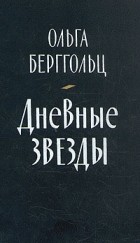 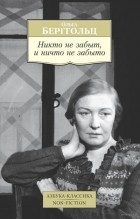 В настоящее издание вошли ошеломляющей откровенности и силы дневники 1939-1949 годов, письма, отрывки из второй, так и не дописанной части книги "Дневные звезды". Также публикуются письма к семье Молчановых, предоставленные для этого издания Рукописным отделом Пушкинского Дома. В них нашли свое отражение важные темы, относящиеся к военной биографии и творчеству поэтессы, наиболее драматичная из которых — смерть от голода в осажденном Ленинграде ее второго мужа, литературоведа Николая Степановича Молчанова.
В сборник входит избранная проза и статьи Ольги Федоровны Берггольц (1910-1975), посвященные теме Родины, теме войны, теме великого подвига и победы Ленинграда. Философско-лирическая книга "Дневные звезды", публицистика "Говорит Ленинград" и статьи составляют некое единое целое, вбирают в себя все самое лучшее из прозы Берггольц, созданное в послевоенные годы. Содержит иллюстрации.
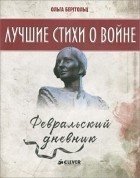 Великая Отечественная война - одна из самых трагических страниц истории нашей родины. Это были пять лет напряженной борьбы, выживания в тяжелейших условиях, надежд и разочарований, холода и голода, страха и ненависти.. И наконец настал долгожданный день - 9 мая 1945 года. Сегодня, спустя 75 лет, мы вновь и вновь воссоздаем в воображении события тех лет, пытаемся понять, что пережил наш народ, как ему удалось выстоять в этом страшном испытании. И конечно, этот подвиг не мог не найти отражение в литературе: и в прозе, и в поэзии и еще не одно произведение она написала.
Эта небольшая книжка составлена из выступлений Ольги Берггольц по радио в тяжелейшие дни блокады Ленинграда и в дни победы над фашизмом. Книга Говорит Ленинград должна была запечатлеть все самое значительное, о чем говорил Ленинград по радио в дни осады.
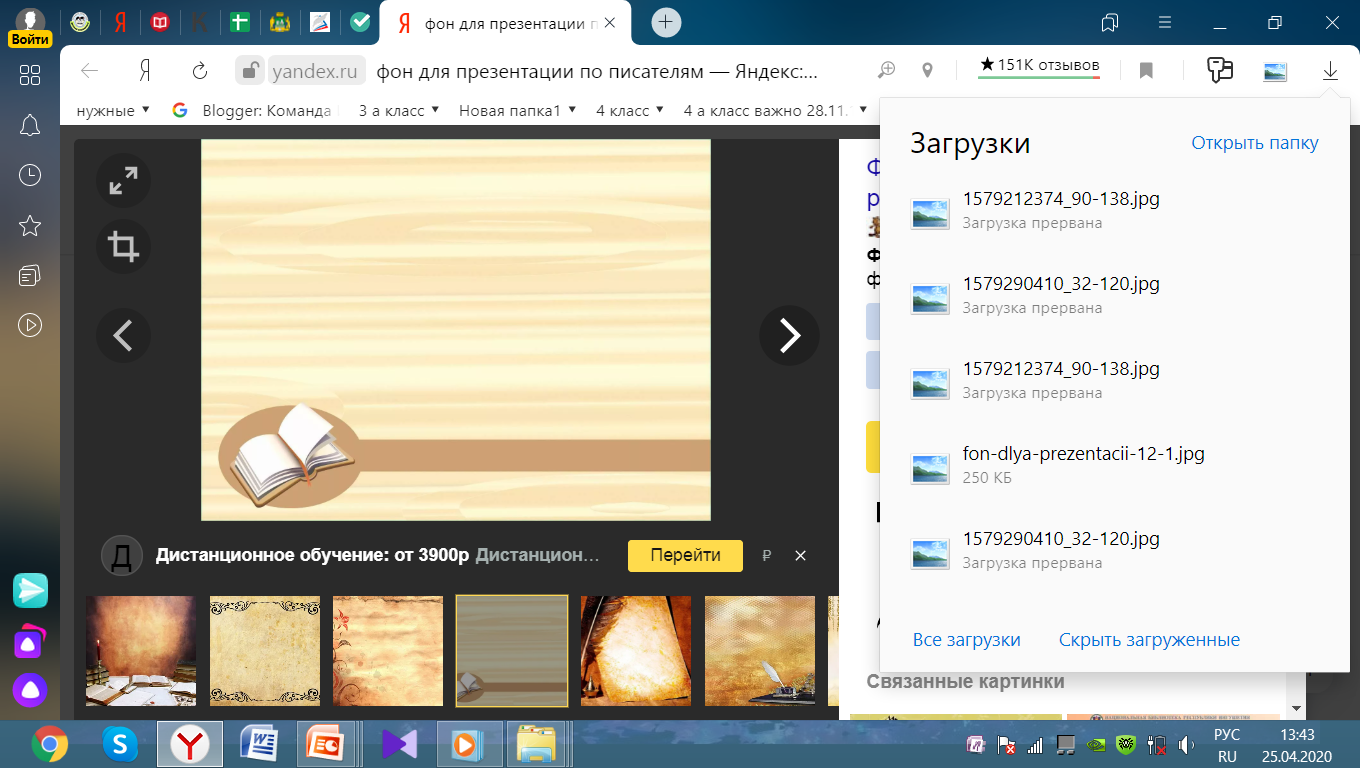 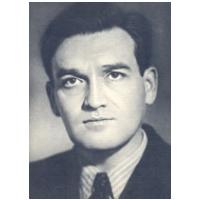 Сергей Петрович Анто́нов 
(1915—1995)
	Русский советский писатель, драматург, киносценарист, литературный критик. Лауреат Сталинской премии третьей степени (1951).
16 мая исполняется 105 лет  со дня рождения.  
Антонов Сергей Петрович,  родился 3 мая (16 н.с.) 1915 года в Петрограде в семье инженера. После окончания школы поступил в Ленинградский автодорожный институт. Получив диплом в 1938, стал работать инженером-строителем. 
В 1944 Антонов опубликовал свои первые стихотворения, в 1947 напечатал первое прозаическое произведение - рассказ "Весна«.
Первый сборник рассказов вышел в 1950 - "По дорогам идут машины", в этом же году второй сборник - "Мирные люди". После этого Антонов становится профессиональным писателем, все свое время отдавая творчеству. Главной темой его творчества стала жизнь современной деревни. Особую известность принесла ему повесть "Поддубенские частушки" (1950), в 1950-е был написан рассказ "Дожди", затронувший острые социальные проблемы не часто поднимавшиеся в литературе того времени, повесть "Дело было в Пенькове" (позже была экранизирована).
В 1960-е были опубликованы повести "Порожний рейс", "Аленка", "Разорванный рубль" и "Разнотравье"; в 1970-е - "Царский двугривенный", сборник рассказов "Русский характер", повести и рассказы "Серебряная свадьба" и "Три богатыря", в 1980 - 90 - повести "Васька" и "Петрович".  Антонову принадлежит сборник статей "От первого лица. Рассказы о писателях, книгах и словах" (1973). Антонов жил и работал в Петербурге.
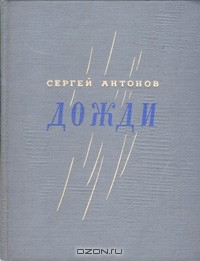 Главная тема писателя - деревня и деревенские характеры. По рассказу "Дожди" был поставлен телевизионный фильм, который затрагивает острые социальные проблемы.
В издание вошли рассказы советского писателя Сергея Петровича Антонова (1915—1995) "Весна", "Утром", "Поддубенские частушки", "Лена", "По дорогам идут машины", "Дальние поезда" и другие.
В урочный час, неудержимо, как теплое весеннее солнышко, к каждому из нас приходит любовь. Тому, кто встретит ее бережно и приветливо, она отплатит сторицей: научит по-новому, верней и умнее оценивать окружающий мир, активней и задорней трудиться, глубже чувствовать красоту родного мирного неба. Перед нами две повести писателя Сергея Петровича Антонова: "Поддубенские частушки" и "Разорванный рубль". "Поддубенские частушки" познакомят нас с колхозной певуньей Наташей, "Разорванный рубль" - с молодым механизатором-изобретателем Виталием. Но главным действующим лицом обоих повестей является великий воспитатель молодых душ – Любовь.
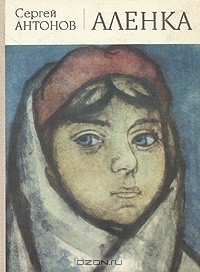 Сейчас, когда летишь на самолете севернее Аральского моря и Балхаша над золотыми нивами и аккуратными кварталами совхозных усадеб, трудно представить, что еще в 50-х годах XX столетия здесь простиралась дикая целина. Теперь в этих местах прочно обжились сотни тысяч хлеборобов и работают сотни тысяч хитроумных машин. О том, что здесь было не так давно, напоминает только название столицы огромной нашей житницы - Целиноград. Повесть "Аленка" рассказывает о начале покорения целины, о первых ее молодых и немолодых героях.
В книгу известного советского прозаика и журналиста Сергея Антонова вошли его лучшие повести, очень популярные в 50-60-е годы XX века. "Поддубенские частушки" (1950) с главной героиней колхозной певуньей Наташей и "Дело было в Пенькове" (1956) о деревенском парне-трактористе Матвее Морозове, озорном, незаурядном, мятущемся, были экранизированы и стали лидерами кинопроката.
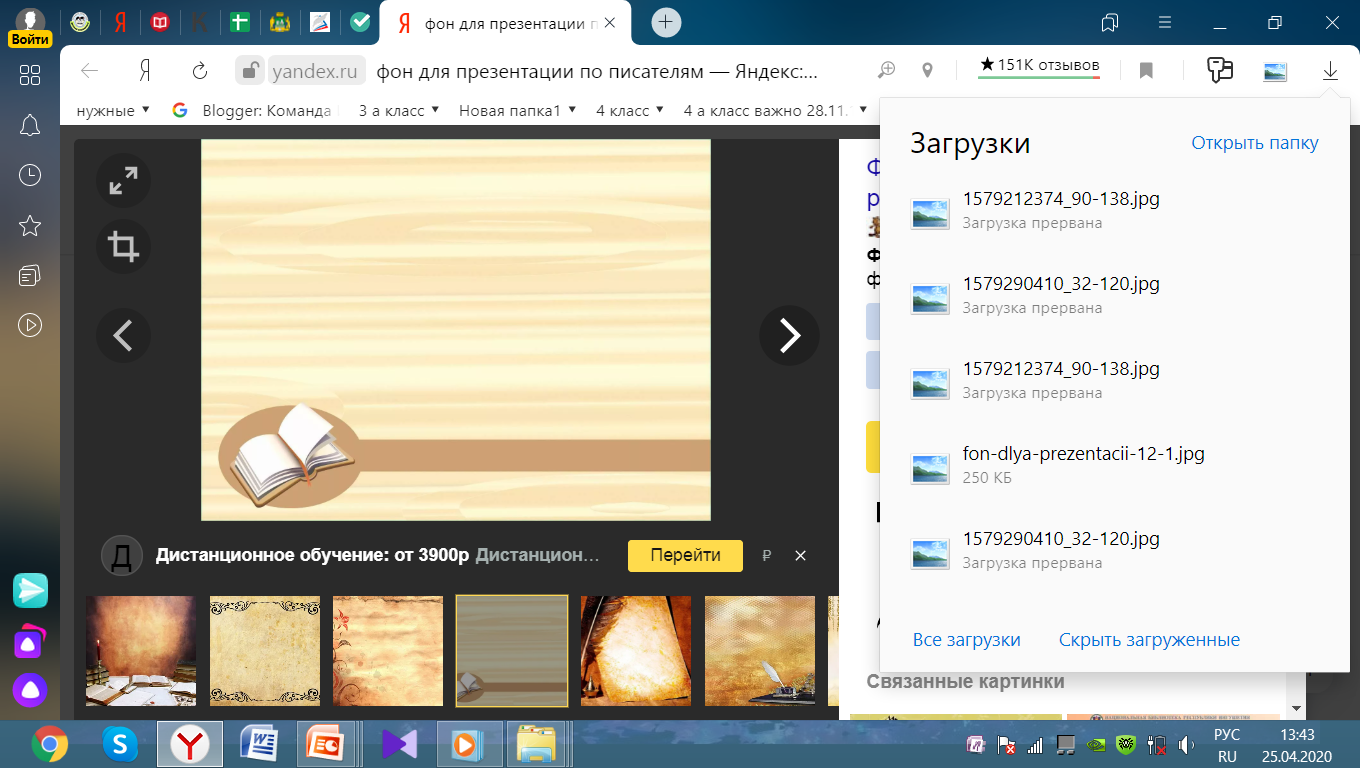 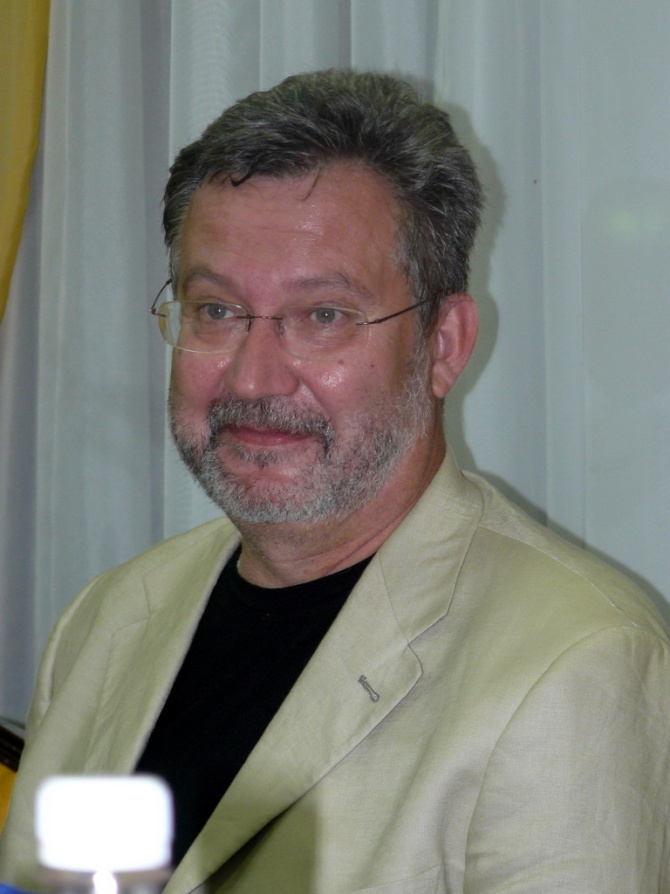 Серге́й Серге́евич Слюсаре́нко
1955 
	 Русскоязычный писатель-фантаст, поэт, физик.
Сергей Слюсаренко родился 16 мая 1955 года в Минске. В 1972 году окончил среднюю школу с золотой медалью. Учился на физическом факультете БГУ и ХГУ, по окончании в 1977 году работал на радиофизическом факультете ХГУ. В 1978-79 годах проходил службу в армии, младший сержант.
	С 1981 года работал в Институте физики Академии наук в Киеве. В 1990 году получил звание кандидата физико-математических наук.
	Сергей Слюсаренко — автор многочисленных публикаций и международных патентов в области оптической голографии, лазерной физики, физики жидких кристаллов Работал по приглашению в университетах Италии,  США, Испании, Франции, Германии, Польши.	Семья. Жена, Слюсаренко (Одинцова) Людмила — художник, писатель. Сын Сергей — доктор наук, научный сотрудник университета г. Брисбен, Австралия. Дочь, Мария, студентка. 
	Творчество. Сергей Слюсаренко пишет в жанре фантастики. Дебютировал в 2003 году с рассказом «Воля к полёту». Повести и рассказы публиковались в журналах «Реальность фантастики», «Если», «Химия и жизнь», тематических сборниках. Участник межавторского буриме-проекта «Дорога к Марсу» и цикла «Пограничье».
Великие города хранят великие тайны. На городских свалках можно найти остовы древних машин и обломки великих изобретений. А в тайных галереях под землей можно найти совершенно невероятные вещи. Герой романа "Системный властелин" в самый тяжелый момент своей жизни находит в подземелье ни много, ни мало, а пульт управления миром. Пусть не все так просто в этом управлении, но кто, же откажет себе в удовольствии прогнуть мир под себя? Вот и завертелась жизнь так, как захотел герой книги, простой, порядочный человек, с обостренным чувством справедливости. Куда приведут его попытки сделать мир лучше? В рай или в ад?
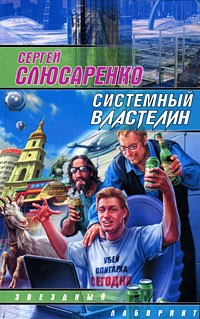 Зона - всего лишь территория, где сталкеры сопровождают туристов, приезжающих кто просто из любопытства, а кто и в поисках незамысловатых мелких артефактов... Но на сей раз в Зону отправляются не любопытствующие бездельники, а группа "Табигон" Центра Аномальных Явлений. Цель исследования - выяснить, есть ли истина в самой странной легенде Зоны - легенде о таинственной Золотой Сфере, обладающей уникальной способностью модулировать реальность, и найти хоть какие-то следы предыдущей группы Центра, исчезнувшей в Зоне при загадочных обстоятельствах. Против людей из "Табигона" - все: и официальные лица, и охрана, и бандиты, контролирующие сталкеров, и даже сама Зона, подкидывающая ученым все новые и новые опасные сюрпризы. Но исследователи упорно продолжают свою миссию, и все яснее понимают: Зона - далеко не то, чем кажется. В ней что-то происходит. И это "что-то" может перевернуть весь мир…
После катастрофического завершения операции "Золотая сфера" у руководителя группы "Табигон" Вадима Малахова наступили тяжелые времена. Группа расформирована, ему самому приходится скрываться в другом городе под чужим именем. Вадим работает частным детективом. Но Малахов ни на секунду не забывает о том, что должен найти причины провала предыдущей операции. В процессе расследования одного из дел он находит документы, которые могут помочь ему восстановить свое доброе имя. Но для этого надо опять идти в Зону. Идти самому, без группы, без техники, без поддержки центра.
Легко быть магом в ролевой игре и воевать деревянным мечом с игрушечным злом. Легко быть молодым и беззаботным. Но кем станешь ты, когда твой мир уничтожен, когда ни у кого нет сил бороться, когда враг жесток и холоден. Что нужно пройти и испытать, чтобы сказать - человек может все? Все. Даже умереть за любовь и честь.
Источники информации
https://aptxt.com/u-istokov-slova-den-slavyanskoj-pismennosti-i-kultury.html (дата обращения 12.04.2020 года) 
https://v-2020.org/pisateli-yubilyary-2020-goda (дата обращения 12.04. 2020 года).
https://ria.ru/20100516/234406155.html (дата обращения: 13.04.2020)
http://funeral-spb.narod.ru/necropols/literat/tombs/berggolts/berggolts.html (дата обращения: 13.04.2020)
https://www.livelib.ru/author/117454/top-olga-berggolts (дата обращения: 13.04.2020)
https://www.livelib.ru/author/117454/top-olga-berggolts (дата обращения: 13.04.2020).
https://www.livelib.ru/author/117454/top-olga-berggolts 
https://ru.wikipedia.org/wiki/Антонов,_Сергей_Петрович#/media/Файл:Antonov_Serhey.jpg 
https://www.livelib.ru/book/1000734374-po-dorogam-idut-mashiny-sbornik-sergej-antonov?utm_source=livelib&utm_campaign=suggestions&utm_medium=hit (дата обращения: 17.04.2020)
https://www.livelib.ru/book/1001093905-poddubenskie-chastushki-sbornik-sergej-antonov (дата обращения: 17.04.2020)
https://www.livelib.ru/book/1000594470-dozhdi-sergej-antonov (дата обращения: 17.04.2020 )
https://www.livelib.ru/book/1000474606-delo-bylo-v-penkove-sbornik-sergej-antonov (дата обращения: 17.04.2020)
https://www.livelib.ru/book/1000589924-alenka-sergej-antonov (дата обращения: 17.04.2020)
https://www.livelib.ru/author/230092-sergej-slyusarenko  (дата обращения: 17.04.2020)
https://www.livelib.ru/book/1000464921-sistemnyj-vlastelin-sergej-slyusarenko (дата обращения: 17.04.2020)
https://ru.wikipedia.org/wiki/Слюсаренко,_Сергей_Сергеевич 
https://www.livelib.ru/author/230092/top-sergej-slyusarenko 
https://www.livelib.ru/author/230092/top-sergej-slyusarenko 
https://www.livelib.ru/author/230092/top-sergej-slyusarenko 
https://krot.info/uploads/posts/2020-01/1579290410_32-120.jpg  (дата обращения:: 24.04.2020)



Составитель:  Красноусова Н.С.  -отдел информационно- библиографической деятельности